F1 -  QUALITY STANDARDS
1
Overview of key concepts
Quality is all about customer satisfaction.
Quality is important because it affects a customer’s perception of the business – therefore it can affect present and future sales. 
There are several ways businesses can ensure quality is achieved – either through quality control systems or quality assurance systems.
2
Quality
Definition: is a measure of excellence which is free from defects or significant variations. A product or service whose features consistently allow it to satisfy (or delight) customers

Quality is a matter of personal opinion – so it is subjective and can vary from one customer to another.
3
Quality
The quality of a product depends on its ability to meet customer requirements consistently. This will depend on:
How well the needs have been defined (from market research)
How well the firm has designed the manufacturing process
How well designed the product is (the product’s USP)
4
Quality – tangible and intangible
Intangible
Tangible
Image and brand
Reputation
Exclusiveness



This could be a brand name such as iPhone
Appearance
Reliability
Durability
Functions (added extras)
After-sales service
Repair and maintenance needs
VW has a reputation for quality in all of the above
5
Quality Standards
This is a set of criteria used to establish quality systems which are accredited (British Standards and International Standards).

Achieving these standards means the business can gain marketing advantages.

Customer assurance is guaranteed.
6
British Standards Institution (BSI)
BSI Group, also known as the British Standards Institution (BSI), is the national standards body of the United Kingdom. BSI produces technical standards on a wide range of products and services, and also supplies certification and standards-related services to businesses.

BS5750 is the British Standard on "Quality Systems". Its equivalent in European Standards is EN29000 and in the International Standards Organisation ISO9000. This paper points out that these standards lay down formalised procedures and require documentation but do not ipso facto lead to quality assurance.

https://youtu.be/B2ieJGKMGEo
International Organization for Standardization
The International Organization for Standardization is an international standard-setting body composed of representatives from various national standards organizations. Founded on 23 February 1947, the organization promotes worldwide proprietary, industrial and commercial standards.

ISO 9001 is the international standard that specifies requirements for a quality management system (QMS). Organizations use the standard to demonstrate the ability to consistently provide products and services that meet customer and regulatory requirements.#

https://youtu.be/JMkpMhBO5vE
Kite Marks
The Kitemark is a UK product and service quality certification mark which is owned and operated by The British Standards Institution (BSI Group). The Kitemark is most frequently used to identify products where safety is paramount, such as crash helmets, smoke alarms and flood defences.

https://www.youtube.com/watch?v=pKl_mhWfnug
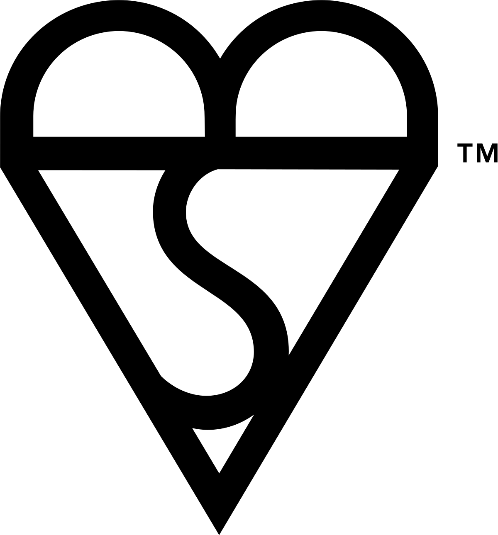 Investors in People
Investors in People is a standard for people management, offering accreditation to organisations that adhere to the Investors in People Standard. 

https://www.youtube.com/watch?v=QhYUZn6PcCg
Your task
Create a 5 slide PowerPoint presentation (1 cover slide and 4 slides of information)

For each of the 4 standards (BSI, ISO, KM and IIP), find an example of a business/product that has it

Explain the process it had to go through in order to achieve this accreditation

Explain why the business did this and the advantages to the business of having this accreditation